Uttaleskriving på 1-2-3
Hva er en uttale?
En uttale er en tekst om et politisk tema. Uttalelser blir ofte lagt fram på et møte, som for eksempel på et årsmøte. Møtet diskuterer uttalen og den kan bli vedtatt eller avvist. 
Mange uttalelser er dagsaktuelle, mens andre ikke er det. Uttalelser kan fastslå ny politikk, men også en presisering av allerede vedtatt politikk eller for å aktualisere gjeldene politikk. Uttalelser brukes ikke bare for å presisere og fastslå politikk, men er også et virkemiddel for å skape oppmerksomhet rundt en sak.
Hva inneholder en uttale?
En fengende tittel som gir leseren lyst til å lese
Introduksjon som gir en kort innføring i saken
Hoveddel på to-tre avsnitt
Gjerne et argument per avsnitt
Avslutning med en konklusjon og rask oppsummering.
Eksempel på oppbygging
Hva vil du endre?
En god og presis påstand fanger folks oppmerksomhet:
«Hjemmeskole går ut over barn og unges helse.»
Hvorfor er det et problem?
En god problembeskrivelse skaper forståelse for påstanden din:
«Barn sitter mer inne enn før, og har ikke samme mulighet til å være fysisk aktive i friminuttene, slik som før.»
Underbygg påstanden
Argumentene må være holdbare, og kunne bli etterprøvd:
«En rapport fra Navn Navnesen ved NTNU viser at barn i dag er i snitt halvparten så aktive som de var for et år siden. Samtidig viser forskning fra UIO at barn som ikke er i fysisk aktivitet er mer utsatt for kroniske helseplager når de vokser opp.»
Konkluder
Et godt argument trenger en god punchline, noe folk husker;
«Forskning og all fornuft viser til at hjemmeskole er skadelig for barn. Barna må ut fra husets fire vegger!»
Før man begynner på skrivingen:
Les deg opp på temaet du skal skrive om, kunnskap er viktig!
Egne erfaringer kan erstatte kunnskap
Kunnskapen man har, legger føringer for hvordan man skriver
Personlig erfaring gir et personlig preg
Fagkunnskap gir et mer distansert, men faglig preg

Tenk over hva du vil at uttalen skal inneholde, hva du ønsker å oppnå og hvordan du ønsker å formidle deg
Tips og triks
Sitter du fast kan det være til hjelp å avklare tre spørsmål: 
Hvor er vi? Er en beskrivelse av virkeligheten slik vi ser den. Hva vi mener er problemet og hva som har ført til problemet. 
Hva vil vi? Sier noe om målene – hvordan ønsker vi at verden/bygda/landbruket/en fagutdanning skal se ut?
Hva gjør vi? Beskriver hva vi må gjøre for å komme dit. Hvordan politikk, tiltak eller virkemidler trengs det for å oppnå «hva vi vil». 
Skrivesperre?
Prøv å skriv ned stikkord, hva vil du ha med?
Et annet alternativ kan være å skrive ned mange korte avsnitt med tanker du har. Etterpå kan man plukke ut det beste fra hvert avsnitt og flette det sammen til en tekst.
Uttalen er ferdig – hva nå?
Sjekk over: 
Er det skrivefeil eller andre språklige feil? 
Er argumentene spisset nok? 
Er uttalen aktuell nok? 
Er uttalen relevant for mediet/avisa du sender den til?
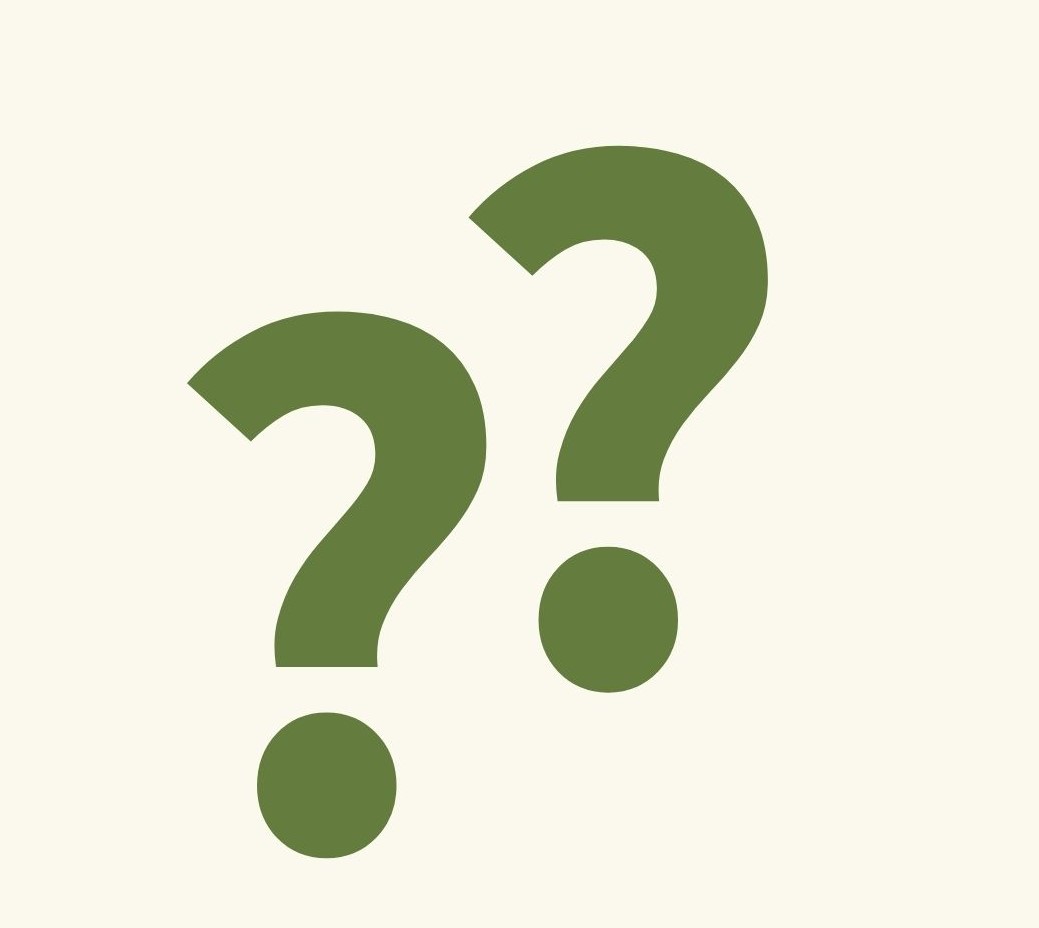 Publisering
Når en uttale er ferdig, og eventuelt vedtatt, kan du sende den til aktuelle medier, for eksempel lokale aviser eller samarbeidspartnere. Noen ganger kan det også være aktuelt å publisere uttalen i sosiale medier. 
Husk: 
Skriv hvem uttalen kommer fra. Her kan samarbeid med andre organisasjoner gi tyngde.
Husk å skriv i emnefeltet på e-posten. 
Legg ved et bilde som passer til tematikken, gjerne også et av den som har skrevet saken. 
Legg ved artikkelen som PDF-fil.
Del uttalen i egne kanaler dersom den blir publisert av for eksempel en avis.